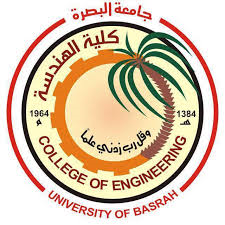 جامعة البصرة 
كلية الهندسة 
قسم هندسة العمارة
النقد المعماريالمرحلة الخامسة
الدكتور : حامد حياب سمير
المحاضرة السابعة
اي مناقشه حول النقد المعماري يجب ان تأخذ بنظر الاعتبار ثلاث عناصر رئيسيه هي:
1- المبنى ( النص - الموضوع – الرسالة )
2- الناقد ( بشخصيته ومرجعيته الثقافية ،....)
3- الادراك الذي يصل للناقد نتيجة رؤيته للمبنى
موجود دائما                        منطقة تداخل
هذه العوامل الثلاث تمثل علاقه عضوية ديناميكيه حيث ان المبنى بصرف النظر عن ادراكه او لا يمثل الطرف الاول بينما يمثل الناقد الطرف الثاني بخصائصه المميزه له على المستوى الشخصي كمرجعيته الثقافيه والتاريخيه والفلسفيه والسياسيه , والتي تحكم مشاعره وميوله وتوجهاته وهو ايضا مستقل بصرف النظر عن ادراكه للمبنى او عدمه.


اندماج الناقد مع المبنى يحدث خلال سلسلة عمليات الادراك التي تنتج عنها تعرف الناقد على خصائص المبنى (فراغات – كتل – الوان – مواد) . يجب ان يكون ادراك المبنى قائم على حقيقه وغير معتمد على رسومات وصور فقط لان هذه الوسائل رغم قيمتها قي توصيل رؤية واضحه عن المبنى الا انها تبقى عاجزه عن توضيح قيم مؤثره معينه مثل درجات الاضاءه والحراره والصوتيات وغيرها.
انواع واصناف الفنون:
تصنف الفنون الى 
فنون زمانية
فنون مكانية :
 وتقسم ايضا الى :
فنون تجريدية وتشمل :العمارة والموسيقى
فنون محاكاة وتشمل: التصوير والنحت.
يوجد اختلاف بين النقاد والمعماريين حول تحديد مواضيع الاهتمام والتقدير في المبنى المعماري. وعليه يجب استعراض المفاهيم الاساسيه التي يجب ان يستوعبها الناقد للجوانب الجماليه للعماره واكثرها اهمية في النقد المعماري وهذه المفاهيم هي:
 
 -المكان 
-الفراغ 
-الانشاء او البناء
اولا: المكان 
لتفسير مفهوم المكان يجب التمييز بين كلمتين شائعتين هما ( البيت) و ( المسكن ) 
البيت : فكرة تعكس مكان فيه وجود لشخصية والبعد الانساني والعاطفي و المشاركه والاحاسيس.
المسكن : هو ملجأ او وقاء او محتوى مجسد من الفراغ.
اذن المكان هو كيان مرئي وملموس ومحسوس ومعبر عما يحتويه وعليه فالمباني تتنوع وتتميز عن بعضها البعض .
وهنا يدخل البعد العاطفي في التقييم الجمالي للعمل المعماري , والذي يرتبط بغرض المبنى وتفاعله مع مستعمليه والطريقه التي سيستعمل بها.
وعليه تستخدم كلمات مثل (وقاء) , ( دافئ), ( مريح) كتعبيرات يستعملها النقاد لوصف الجوانب العاطفيه في المبنى.
كل اجزاء المبنى تختلف عن بعضها البعض في وظيفتها وكذلك في اهميتها العاطفيه.
.
لذاا فالاختلاف في مفهوم المكان هو استجابه للانتفاعات المختلفه التي تحويها الابنيه المتعددة , وعليه فان وظيفة المبنى  تحدد شكله من خلال بعدين هما:
1- البعد العقلاني : كفاءة المبنى وعمله واداءه.
2- البعد الجمالي: التعبير المعماري عن الاهمية العاطفيه للوظيفه.

وعليه فان احساسنا بالجمال في التشكيلات المعماريه لايجب ان ينفصل عن ادراكنا للمبنى ووظيفته.
هذه الابعاد العقلانية والجماليه تختلف في تأثيراتها النسبيه على النقد المعماري فهذه الابعاد تختلف تبعا لنوعيات المبنى المختلفه وكما موضح في الشكل حيث يزداد تأثير العوامل العقلانيه تصاعديا بينما يزداد تأثير العوامل العاطفيه تنازليا تبعا لنوع المبنى .
مسجد – مسرح – مسكن – مصنع .
ثانيا: الفراغ 
هناك ثلاث تفسيرات لمفهوم الفراغ المعماري وهي:
1- الفراغ المادي : 
هو الفراغ المعرف بحدود ملموسه ويمكن وصفه وقياسه وتحديد أبعاده تبعا للمواصفات والمقاييس الهندسيه.
2- الفراغ المدرك: ( مهم لنقاد العماره) 
 هو فراغ غير معرف بحدود واضحه ولكن يمكن التعامل معه والاستفادة منه وهو من اهم نتائج نظرية الكشتات  .
3- الفراغ المنفعي : 
وهو الفراغ المعرف من خلال الانشطة والاستعمالات وانواع الحركه.
ثالثا: البناء والانشاء 
يكون من خلال بعدين رئيسيين هما:
1- البعد المادي
2- البعد التعبيري 
الناقد يتعامل مع المنتج المعماري ويهتم بالجانب الجمالي فانه  يركز على البعد التعبيري اكثر من المادي  .